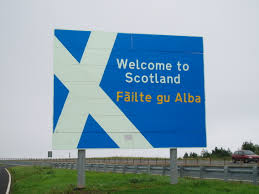 It’s complicated…
Claire Lightowler 
claire.lightowler@strath.ac.uk
www.cycj.org.uk                                                                  developing, supporting & understanding youth justice
Scotland 2012-13
4.7% of children involved in offending (23,726 kids)

Charged with 43,117 crimes 

Young people responsible for 16% of all crimes & offences

Scottish Government (2013) Scottish Policing Performance Framework, 2012-13.
www.cycj.org.uk                                                                  developing, supporting & understanding youth justice
Fall in detected offences between 2008/9 and 2012/13
www.cycj.org.uk                                                                  developing, supporting & understanding youth justice
Youth offending 2012/13
www.cycj.org.uk                                                                  developing, supporting & understanding youth justice
Fall in murder rate 2003/4 to 2012/13
www.cycj.org.uk                                                                  developing, supporting & understanding youth justice
What do we know about complexity in Scotland…?
www.cycj.org.uk                                                                  developing, supporting & understanding youth justice
1. Vulnerability and victimisation
Edinburgh Study of Youth Transitions & Crime 
Cohort of 4,300 young people who started secondary school in Edinburgh in 1998
At age 15, 23% reported involvement in one or more episodes of violence 
Those involved in violent offending were the most vulnerable and victimised
www.cycj.org.uk                                                                  developing, supporting & understanding youth justice
Violent offenders were significantly more likely than non-violent youths to be …
victims of crime and adult harassment
self-harming and para-suicidal behaviour 
problematic health risk behaviours 
Weak bonds (parent / school)
Personality measures (impulsivity and risk taking)
Bullying others
Family turbulence 
socially deprivation
Friends involved in offending
www.cycj.org.uk                                                                  developing, supporting & understanding youth justice
Self-reported serious offending trajectories(McAra and McVie forthcoming 2014)
Trajectories estimated using semi-parametric group-based modelling (see Nagin 2005). 
Serious offending = Housebreaking, vehicle theft, joyriding, fire-raising, robbery, weapon carrying and 6+ incidents of assault.
2. Mental Health
IVY project – young people presenting a significant risk to others 
September 2014 
All had input from social work services and looked after status 
76% exposed to domestic violence 
88% experienced some other form of maltreatment
www.cycj.org.uk                                                                  developing, supporting & understanding youth justice
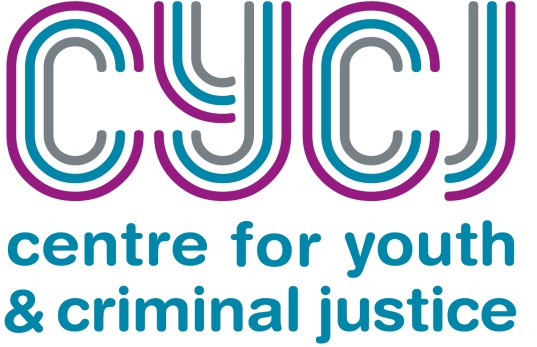 Psychological/Mental Disorders
N=30
MEAN = 4
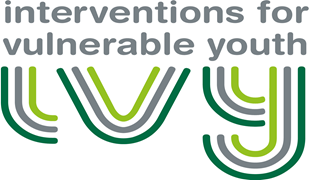 RISK PRESENTATION
*63% co-morbid risk to other presentations
*approx 30% suicide/self-harm
*approx 25 % concerns about victimisation
[Speaker Notes: N = 30]
3. Bereavement and Loss
“How many more people do I have to see die? I’m only 19 and that’s five people died already and I keep thinking to myself ‘are the rest of them gonna die?’ And then I’ll grow up alone” 					(Vaswani, 2014)
www.cycj.org.uk                                                                  developing, supporting & understanding youth justice
Bereavement and loss
33 young men in Polmont YOI
91% had experienced at least one bereavement
Over three-quarters experienced traumatic bereavements (murder, suicide etc)
Two-thirds suffering from substantial bereavements (four or more)
www.cycj.org.uk                                                                  developing, supporting & understanding youth justice
Responding to complexity…
www.cycj.org.uk                                                                  developing, supporting & understanding youth justice
Whole System Approach (WSA)
The core focus of the WSA is to promote:
EEI for low-level offences
Opportunities to divert young people from prosecution
Court support
Community alternatives to secure care and custody
Changing behaviours of those in secure care and custody
Improving reintegration back into the community.
No. of young people referred to SCRA on offence grounds 2012/13
www.cycj.org.uk                                                                  developing, supporting & understanding youth justice
% change in prison receptions 2002-03 to 2010-11
www.cycj.org.uk                                                                  developing, supporting & understanding youth justice
Includem’s impact project
Intensive support in the community
young people identified as posing high risk to themselves and their communities 
Police referral 
Age 14-21
Glasgow
More than one violent crime/weapon crime
www.cycj.org.uk                                                                  developing, supporting & understanding youth justice
www.cycj.org.uk                                                                  developing, supporting & understanding youth justice
6 months post intervention
Dartington Social Research Unit
www.cycj.org.uk                                                                  developing, supporting & understanding youth justice
Interventions for vulnerable youth (IVY)
Scotland wide service 
No cost for use
Forensic and clinical psychology, and social work 
Level 1 - consultation clinic
Level 2 - specialist clinical forensic psychology assessment. 
Level 3 - (specialist treatment)
www.cycj.org.uk                                                                  developing, supporting & understanding youth justice
Seasons for growth
Polmont YOI trying out new group work programme -Seasons for Growth.  
Designed to help people deal with loss. 
Weekly sessions 8 weeks 
First time anyone has run Seasons for Growth in a Young Offenders Institution.
www.cycj.org.uk                                                                  developing, supporting & understanding youth justice
But…
www.cycj.org.uk                                                                  developing, supporting & understanding youth justice
Secure admissions 2002/03 to 2011/12
www.cycj.org.uk                                                                  developing, supporting & understanding youth justice
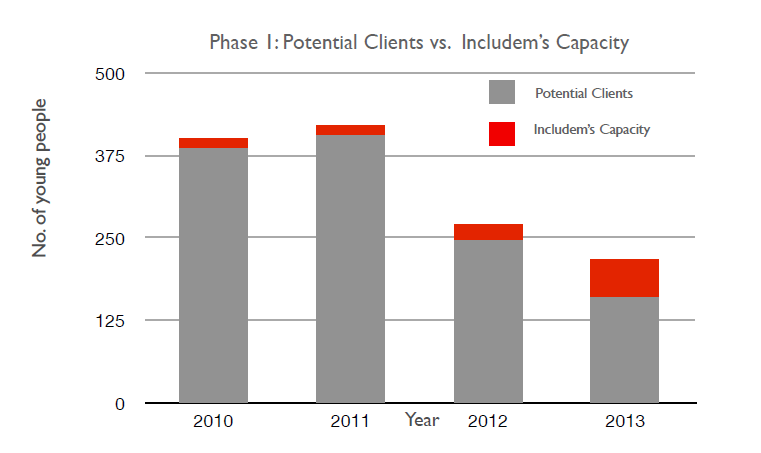 Dartington Social Research Unit
www.cycj.org.uk                                                                  developing, supporting & understanding youth justice
Speech, language & communication needs
prevalence in the youth justice population between 50% and 60% (UK wide) 
Survey of Scottish local authorities (17 responses received)
35% reported that their area used tools to assess children and young people for SLCN
Only 41% reported that there were services or interventions available in their areas to support young people with SLCN
www.cycj.org.uk                                                                  developing, supporting & understanding youth justice
How do we support the workforce to better at dealing  with complexity…?
www.cycj.org.uk                                                                  developing, supporting & understanding youth justice
We need a workforce that:
Learns from each other - across sectors, boundaries, geographies
Captures & shares what we do & learn
Tries out new ways of doing things (based on best available knowledge) 
Evaluates 
Integrates forms of knowledge 
Reflects, and creates spaces for reflection
Accesses advice and support
Develops skills
www.cycj.org.uk                                                                  developing, supporting & understanding youth justice
CYCJ theory of change
Children & young people flourish

Practice and policy improvements
Practice Development
Knowledge exchange
Research
Advice, peer support, consultancy support, trying out initiatives, guidance, toolkits, training, supporting change projects
Capturing knowledge, promoting sharing, disseminating, improving access & accessibility, integrating forms of knowledge
New knowledge, synthesising research evidence, evaluating initiatives, supporting evidence use
www.cycj.org.uk                                                                  developing, supporting & understanding youth justice
Practice
Policy
Experience
Research
www.cycj.org.uk                                                                  developing, supporting & understanding youth justice
References
Lightowler, C., Orr, D. and Vaswani, N. (2014) Youth Justice in Scotland: Fixed in the past or fit for the future?, www.cycj.org.uk  
Scottish Government (2013) Scottish Policing Performance Framework, 2012-13. 
McAra, L. and McVie, S. (2010) Youth crime and Justice: Key Messages from the Edinburgh Study of Youth Transitions and Crime, www.research.ed.ac.uk/portal/files/8195355/Youth_crime_and_justice_Key_messages_from_the_Edinburgh_Study_of_Youth_Transitions_and_Crime_Criminology_and_Criminal_Justice.pdf 
The Social Research Unit (2014) An Independent Evaluation of Includem’s IMPACT project http://www.includem.org/files/Report-Framework-May-2014_Independent-Evaluation-of-the-Glasgow-Youth-Violence-Project_05.06.pdf 
Mental Health Difficulties in the Youth Justice Population: Learning from the first six months of the IVY project, www.cycj.org.uk/wp-content/uploads/2014/07/Briefing-Paper-5-final.pdf
Vaswani, N. (2014) The Ripples of Death: Exploring the Bereavement Experiences and Mental Health of Young Men in Custody, http://onlinelibrary.wiley.com/doi/10.1111/hojo.12064/full 
Guidance on working with young people with speech, language & communication needs www.cycj.org.uk/resource/speech-language-and-communication-needs-in-youth-justice/ 
An Independent Evaluation of Includem’s IMPACT Project, www.includem.org/files/Report-Framework-May-2014_Independent-Evaluation-of-the-Glasgow-Youth-Violence-Project_05.06.pdf 
CYCJ strategy, www.cycj.org.uk/resource/cycj-strategy-2014-2016/
www.cycj.org.uk                                                                  developing, supporting & understanding youth justice